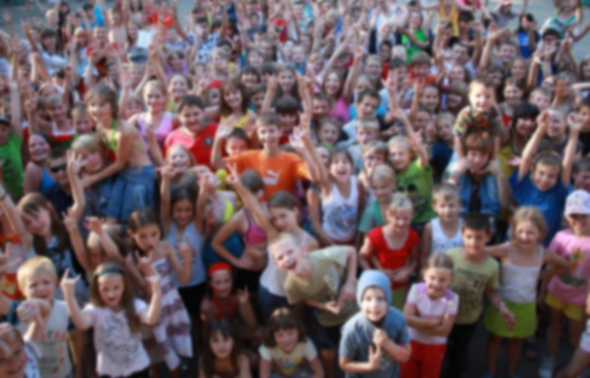 ДОСТУПНОСТЬ И КАЧЕСТВО ДОПОЛНИТЕЛЬНОГО ОБРАЗОВАНИЯ ДЕТЕЙ В ОМСКОЙ ОБЛАСТИ: УСПЕШНЫЕ ПРАКТИКИ И РИСКИ
Малютин Сергей Пантелеевич, старший методист БОУ ДО г. Омска "Городской Дворец детского (юношеского) творчества"
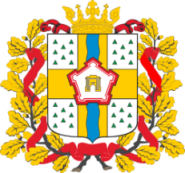 Дополнительное образование Омской области в 2017 году. Бюджет  2 485 492,0 тыс. рублей	( 1 ребёнок – 14,1 тыс. рублей)
Муници-пальные
92
Государ-ственные
6
Спорт 
28
СОШ
40+ %
Культура 
66
Всего
192
, а также
Виды учреждений дополнительного образования. Всего 98 (19 – село)
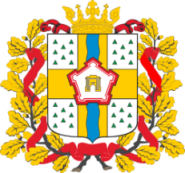 Доступность и вариативность дополнительного образования Омской области в 2017 году
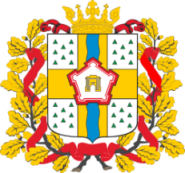 Омская область. Охват дополнительным образованием. Всего – 176284 человека – 70% (1 ребёнок – 1 раз)
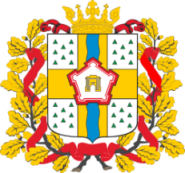 136002
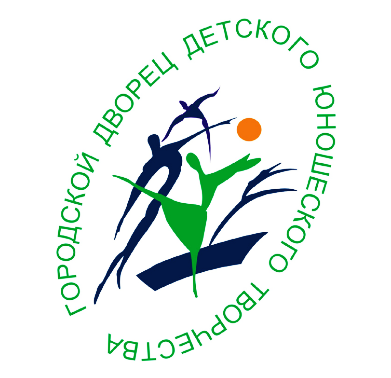 БОУ ДО г. Омска "ГДДюТ". Охват дополнительным образованием
Время вопросов
E-mail: msp2311@gmail.com